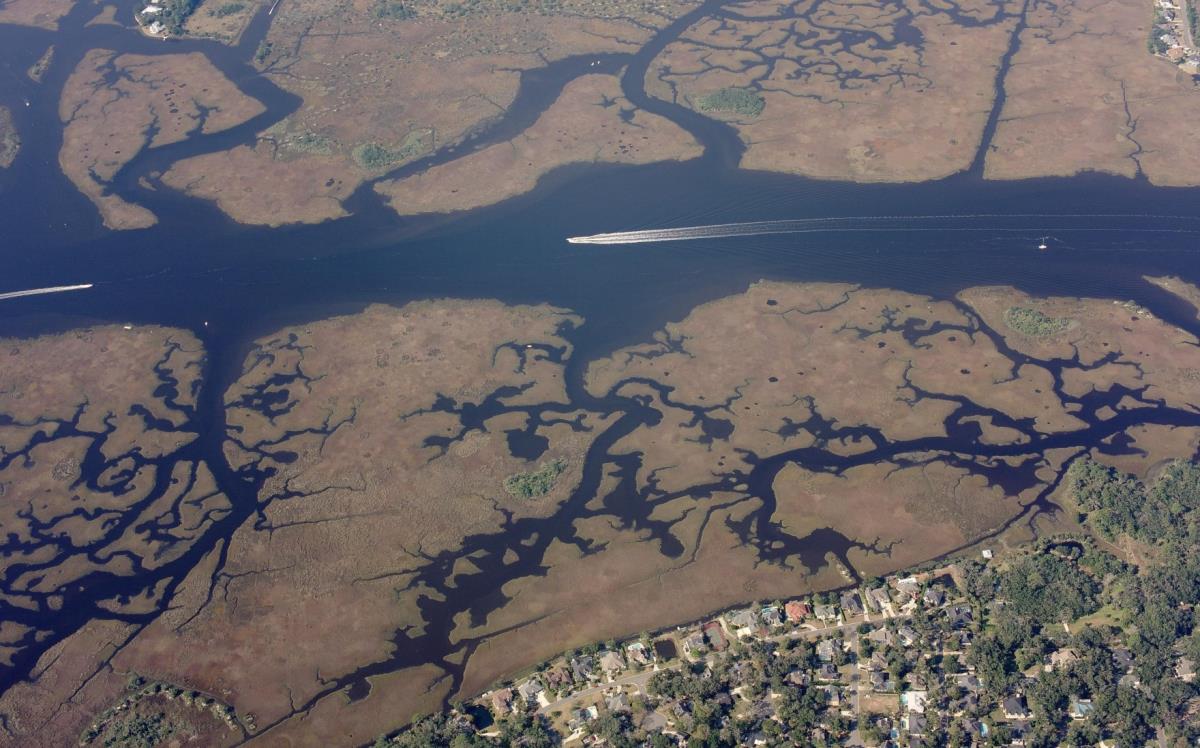 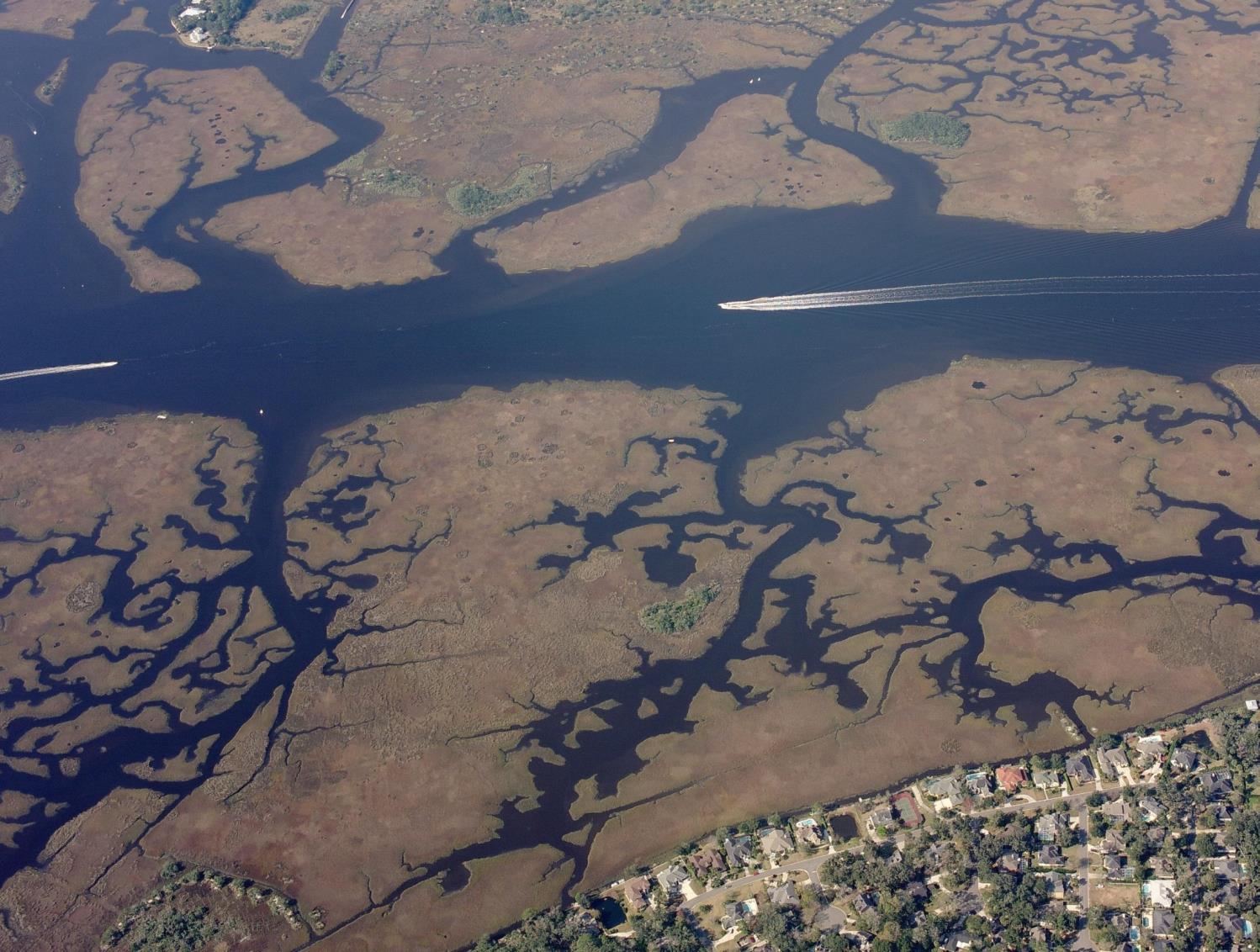 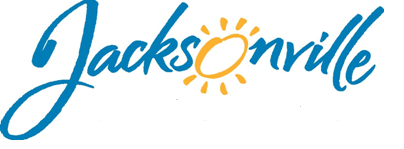 2019Florida Inland Navigation District Proposed Applications
Location of 2019 
Proposed FIND Projects
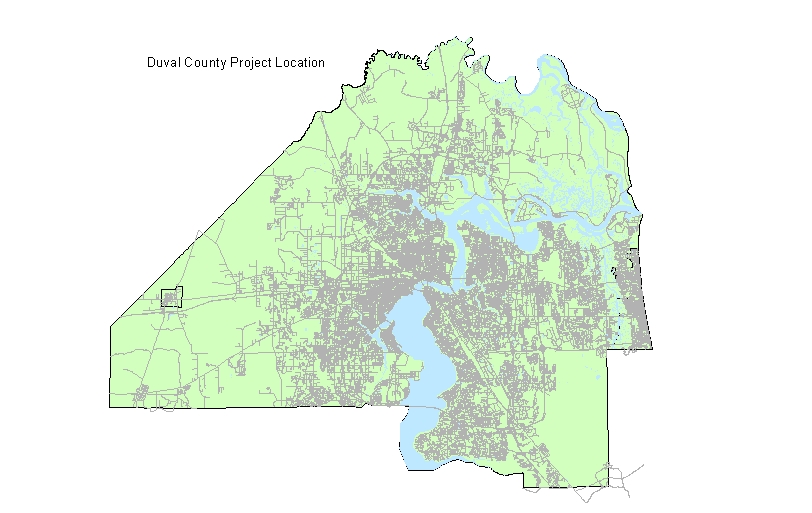 Oak Harbor Dredge
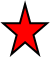 Johnston Island Acquisition
Mandarin Park Dock & Kayak Launch
Design Phase
Construction Phase
Acquisition
Mandarin Park Boat Ramp
Dock & Adaptive Kayak Launch
Scope: Construct extension of boat ramp dock & install adaptive kayak launch
Council District 6

Cost: $750,000
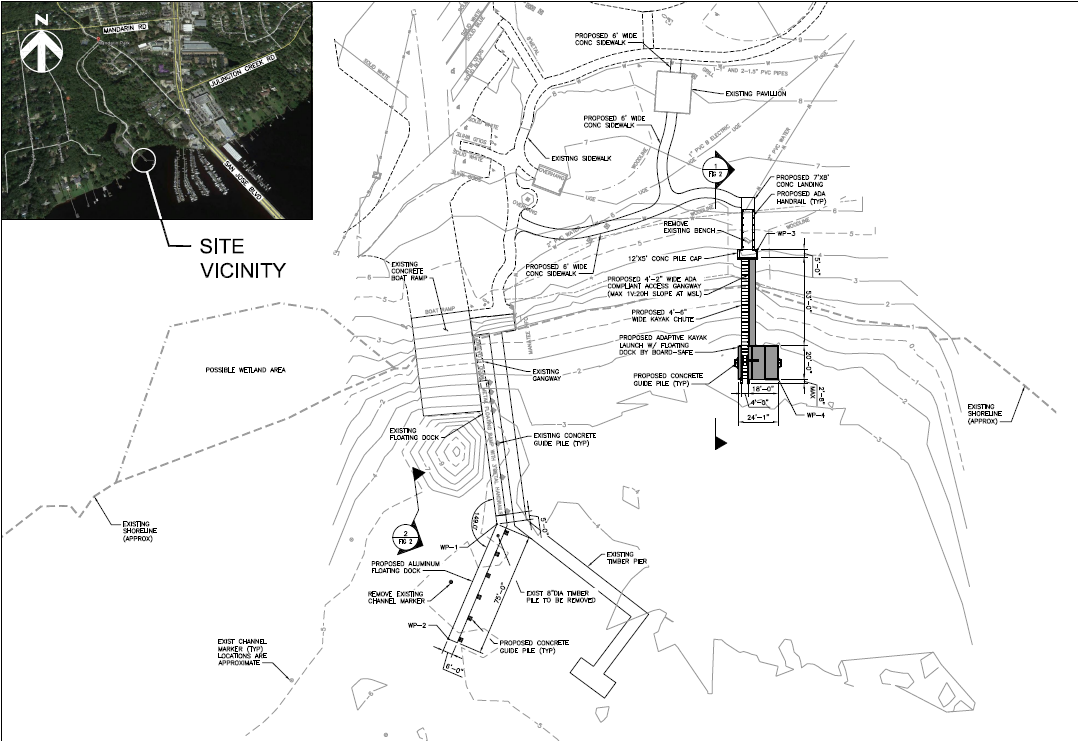 Oak Harbor Boat Ramp Dredge
Council District 13

Cost: $1,600,000
Scope: Implementation of dredge from ramp to channel; approx. 9700 CY
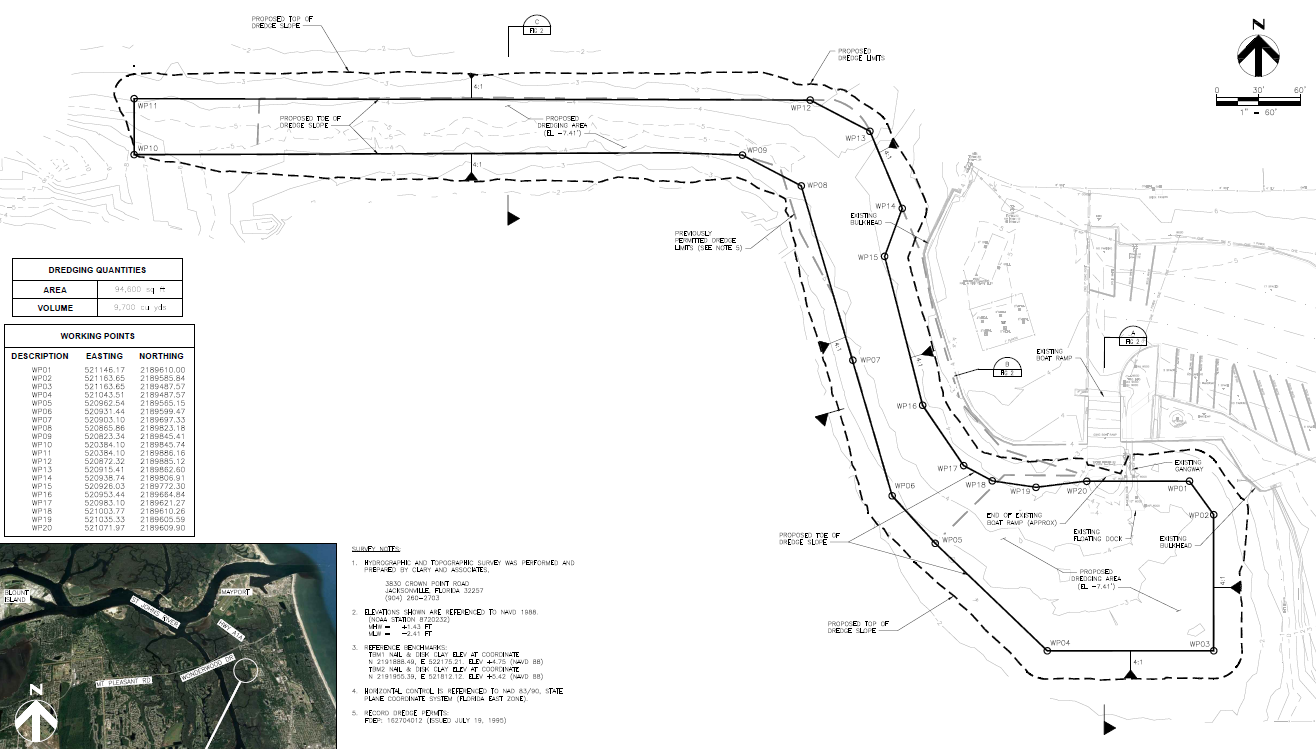 Johnston Island Acquisition
Scope: Acquire Johnston Island in ICW under Atlantic Blvd Bridge for future park/boating destination
Council District 13

Cost $1,500,000
25% FIND
37.5% COJ
37.5% COAB
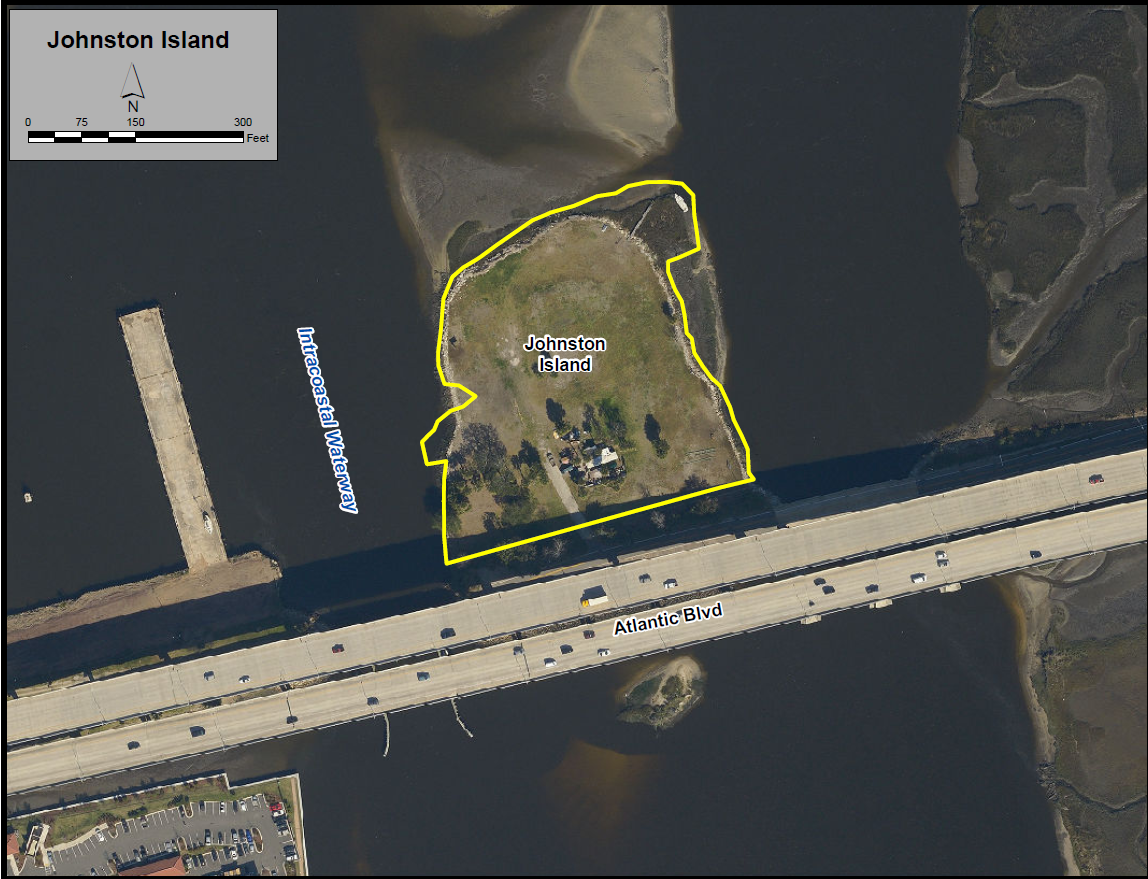 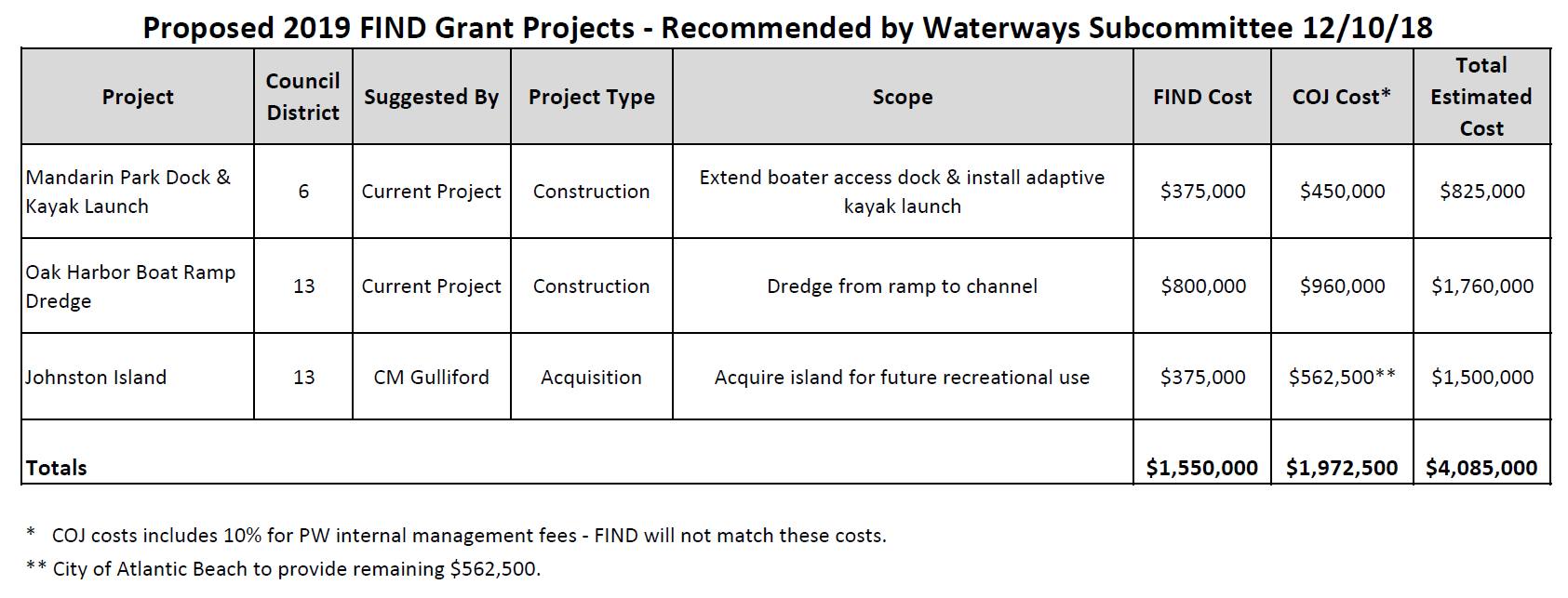 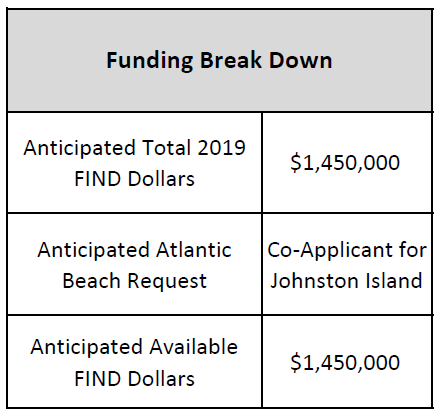